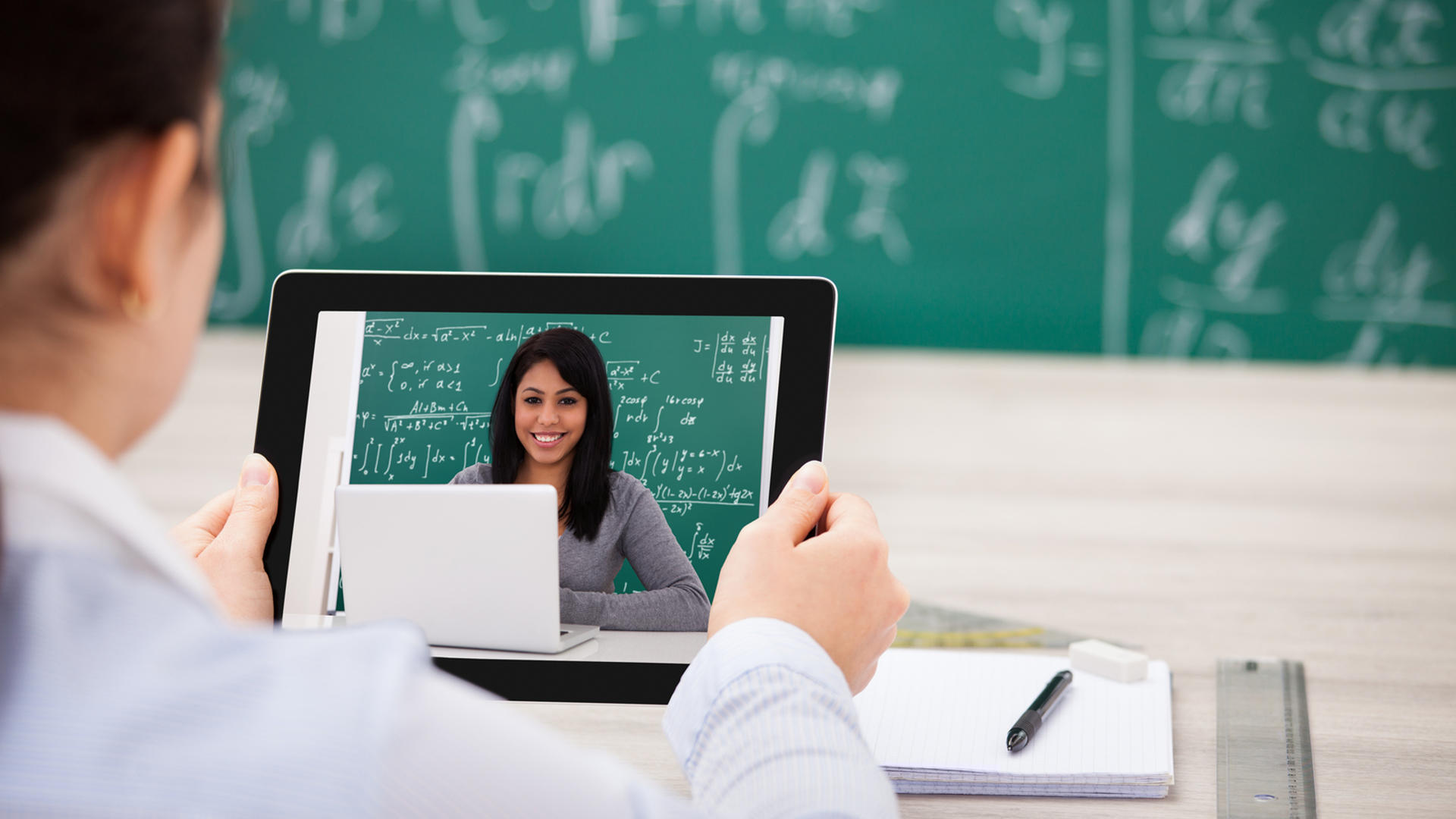 MATERIAIS INSTRUCIONAIS: INOVAÇÃO E PRODUÇÃO
Prof. Janes F Tomelin
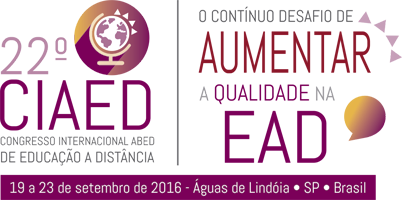 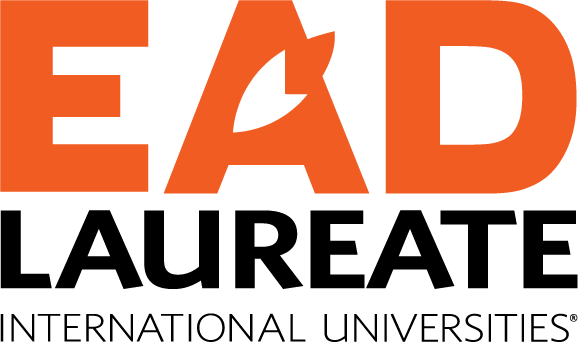 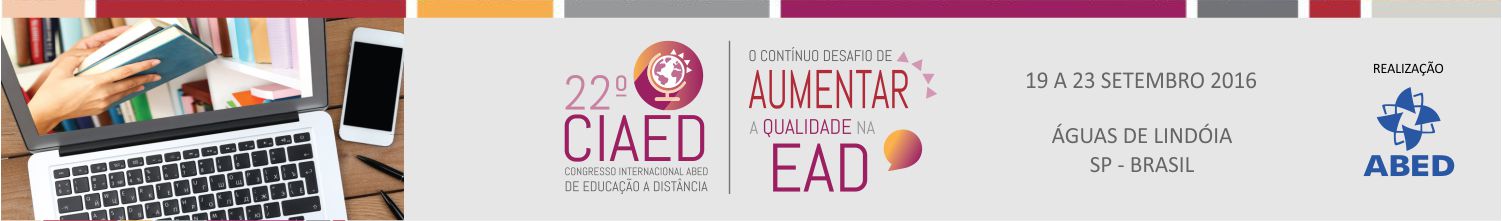 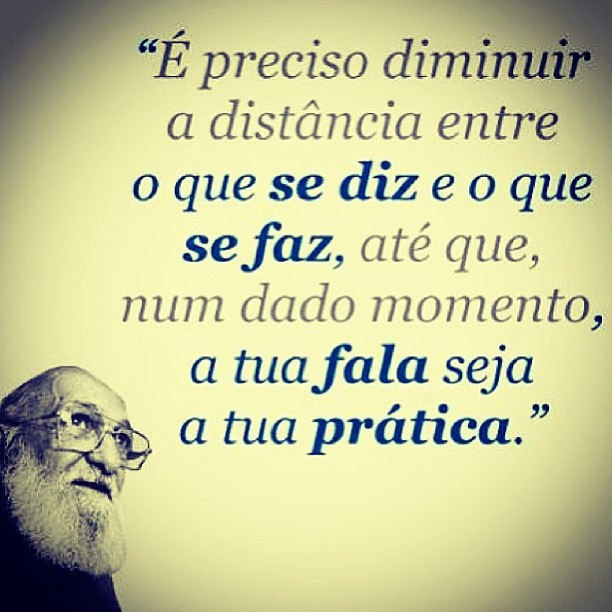 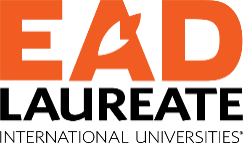 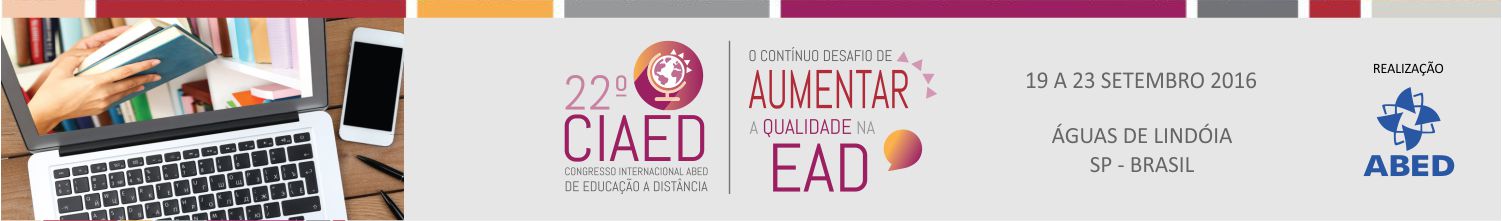 ?
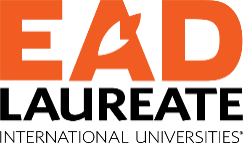 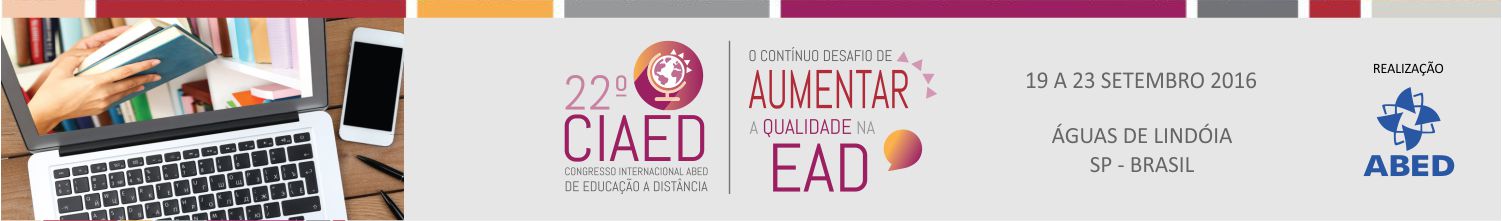 ?
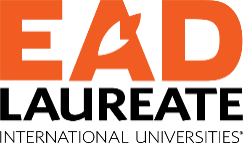 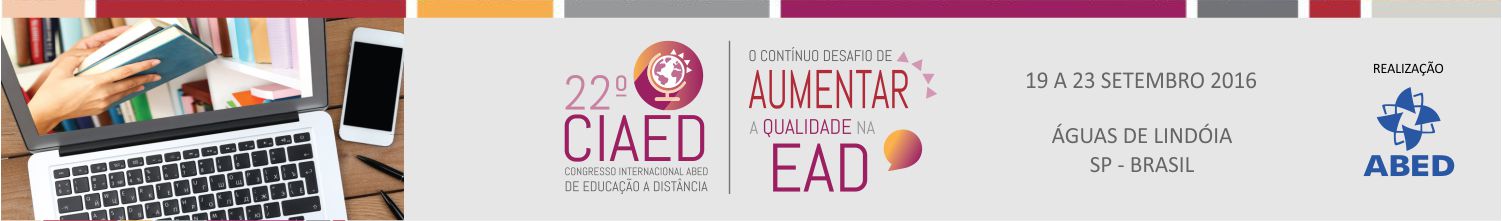 ?
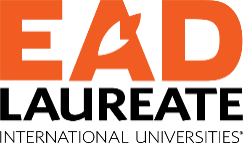 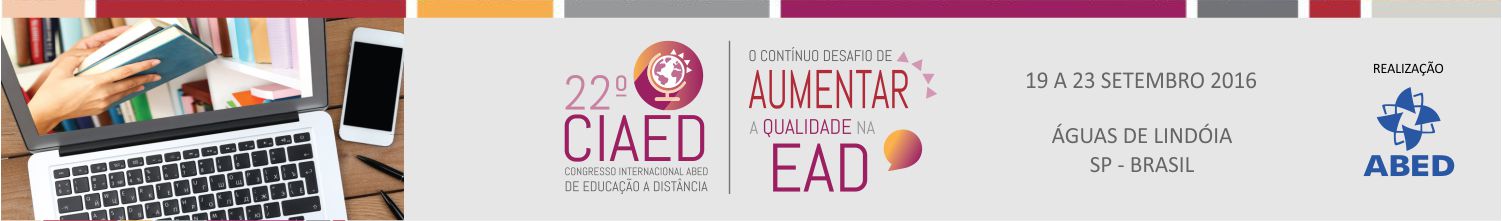 ?
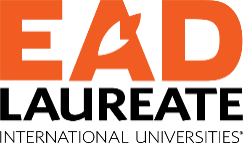 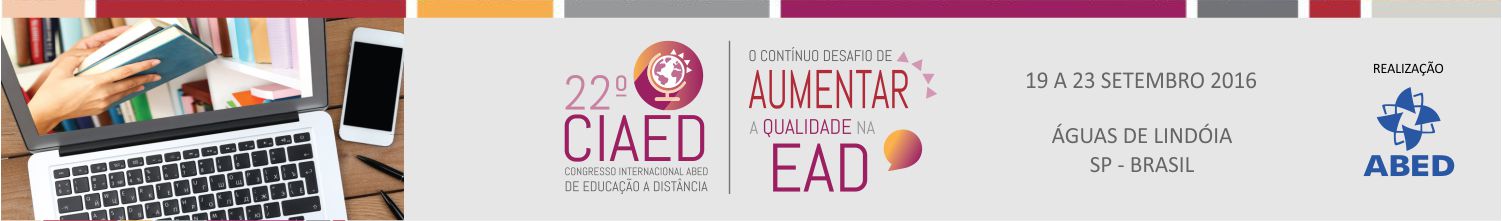 ?
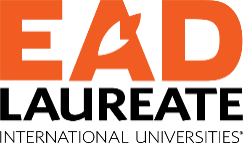 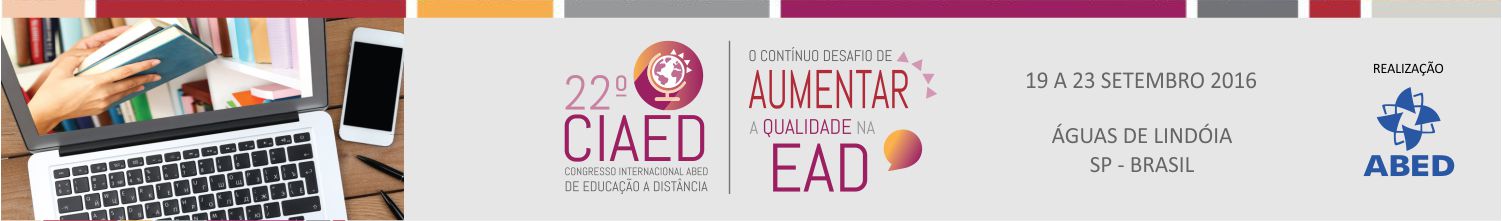 ?
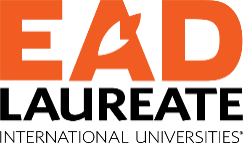 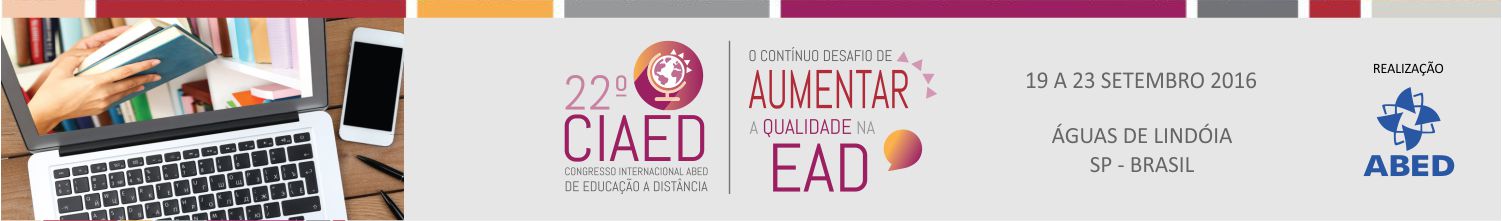 ?
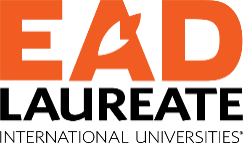 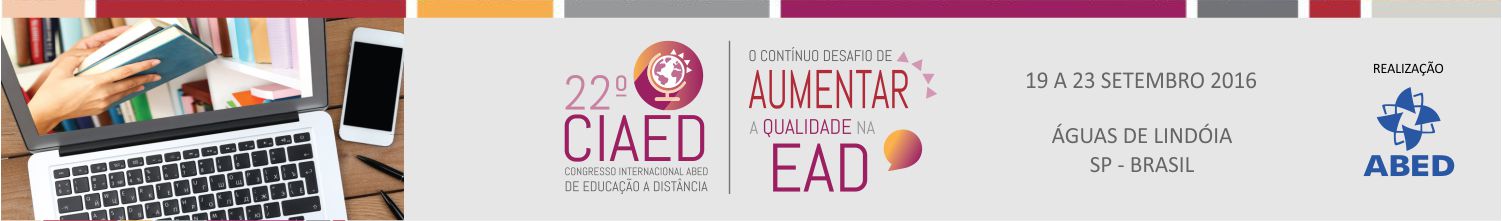 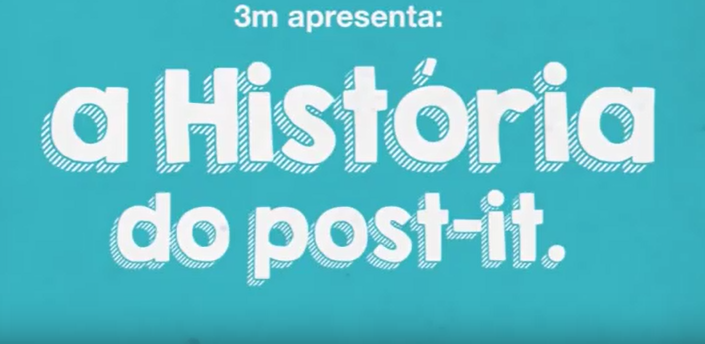 https://www.youtube.com/watch?v=7QZoxRl2Rmk
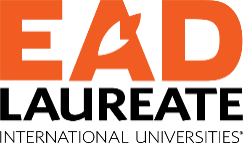 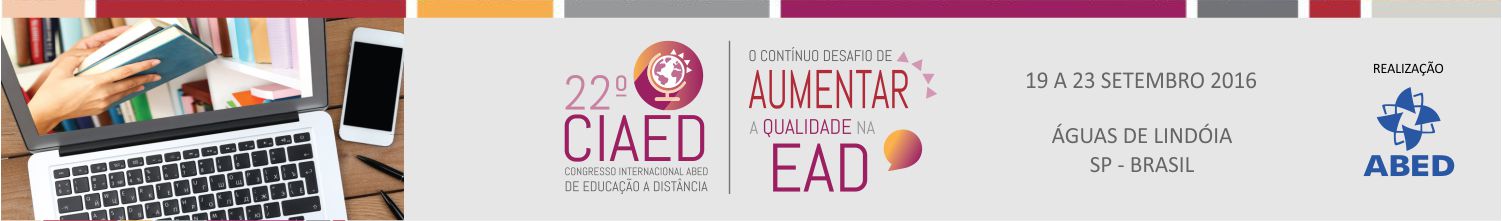 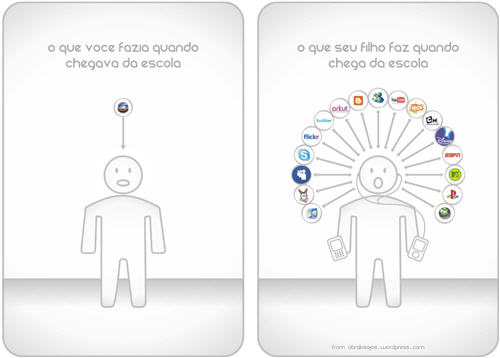 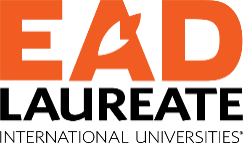 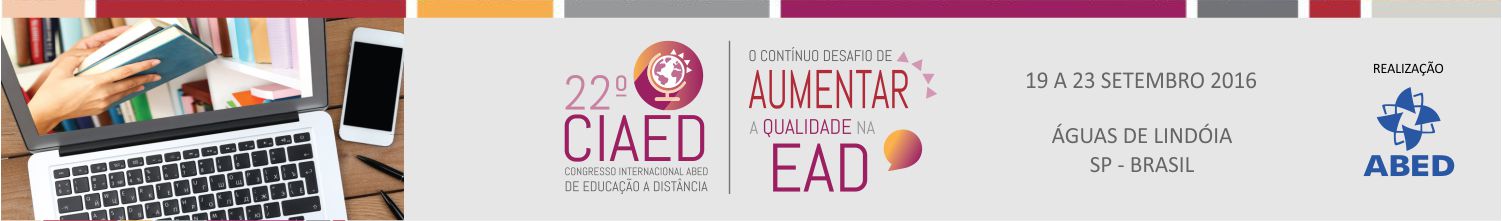 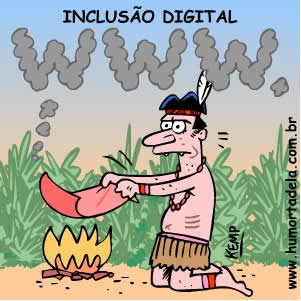 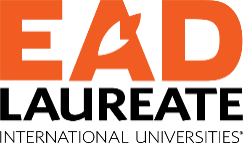 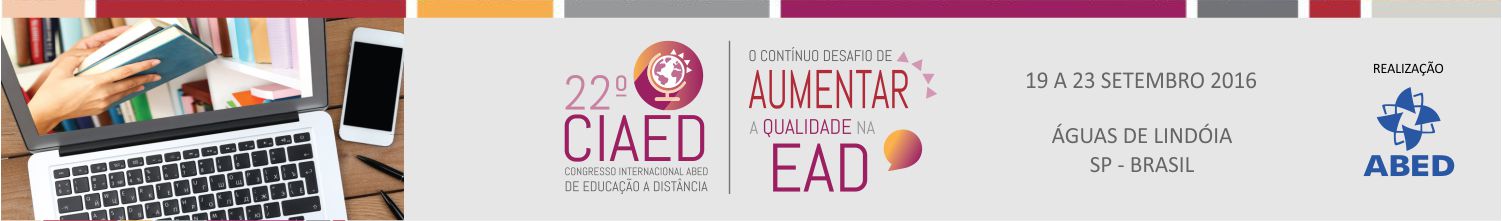 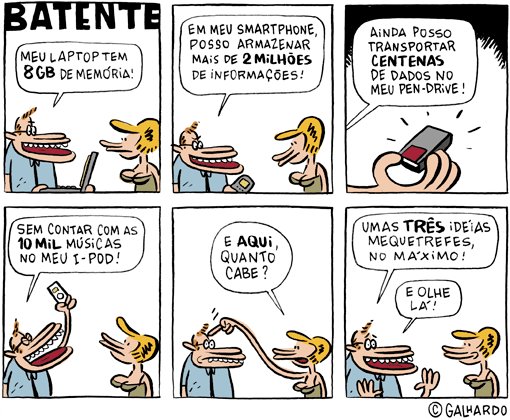 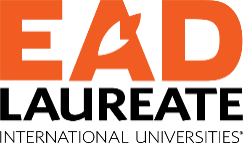 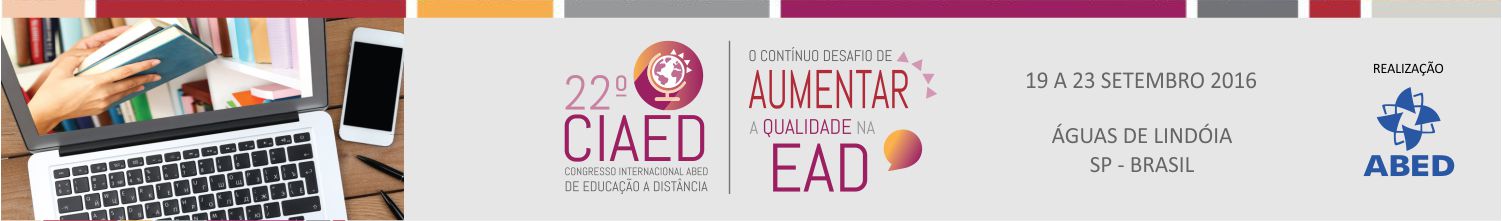 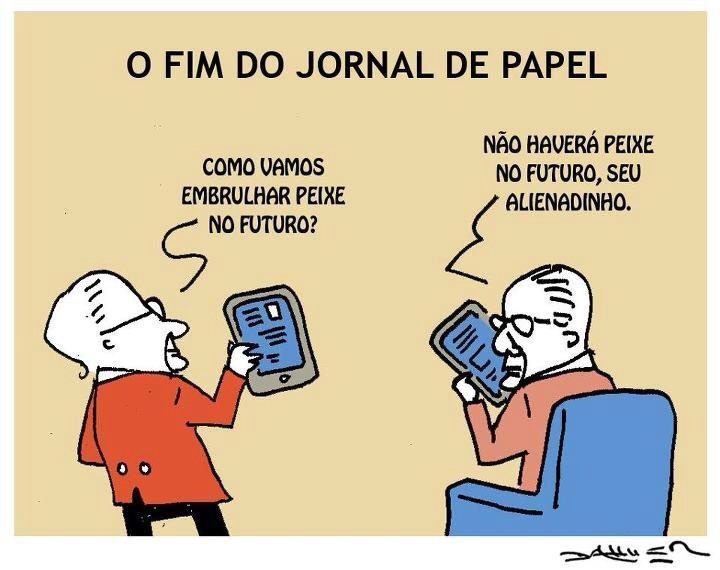 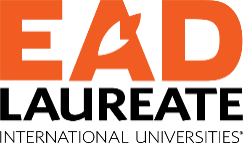 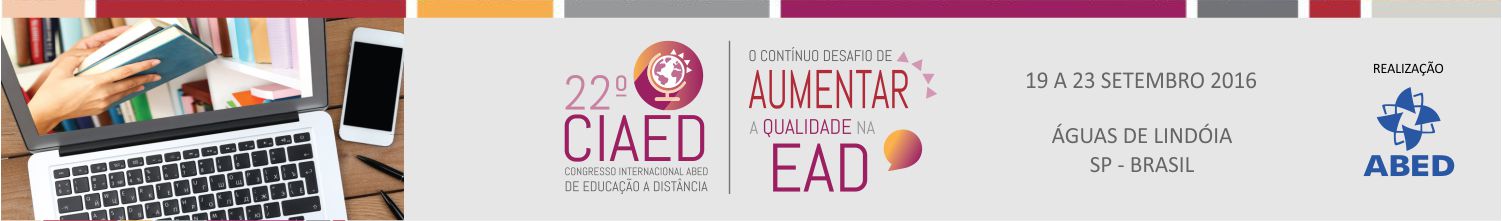 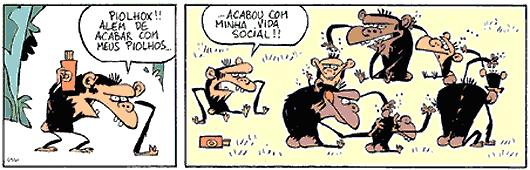 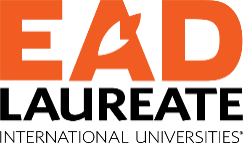 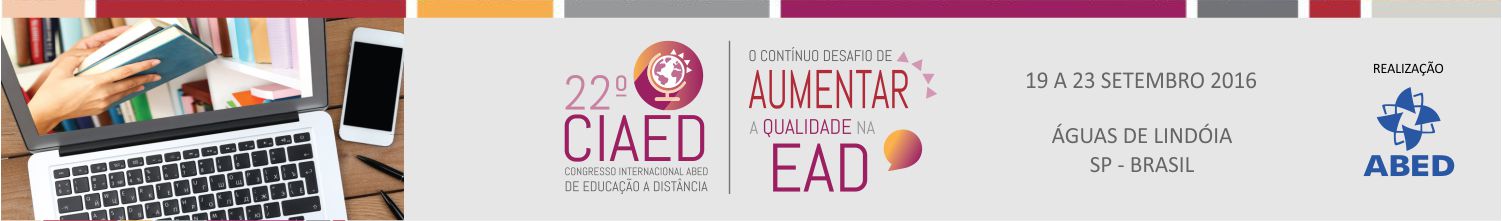 MATERIAIS INSTRUCIONAIS MAIS COMUNS
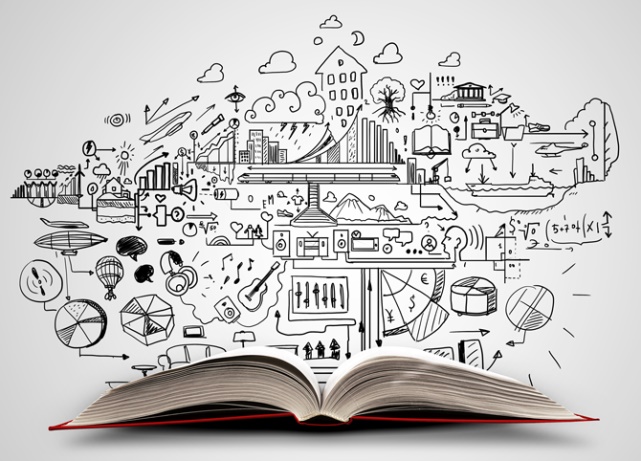 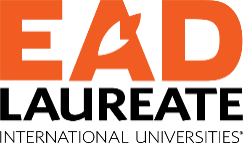 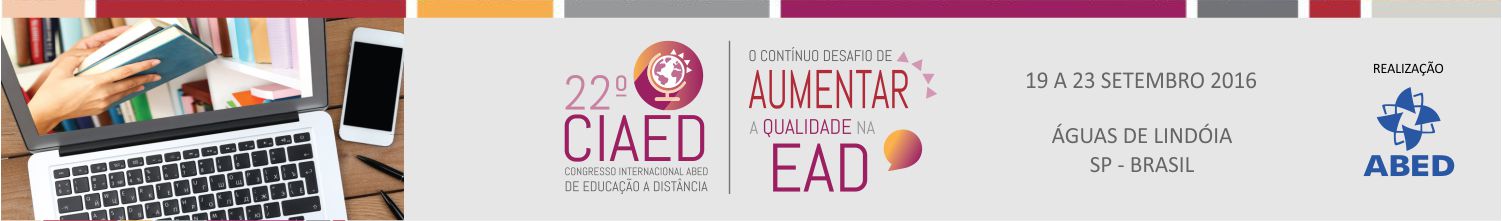 DISTRIBUIÇÃO RECENTE
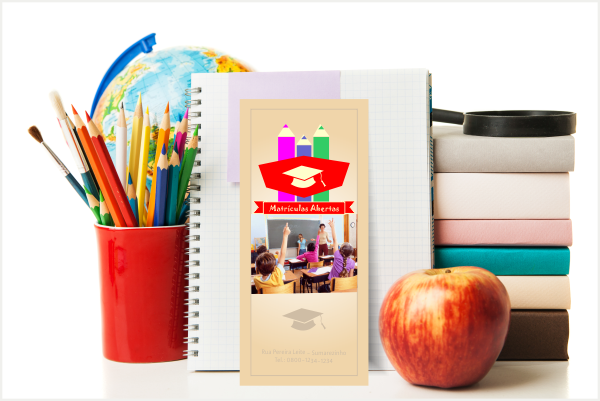 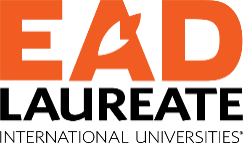 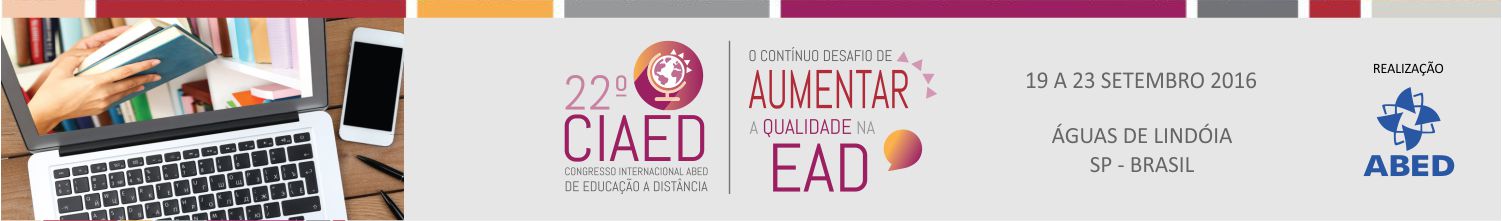 NOVAS OPORTUNIDADES DE DISTRIBUIÇÃO
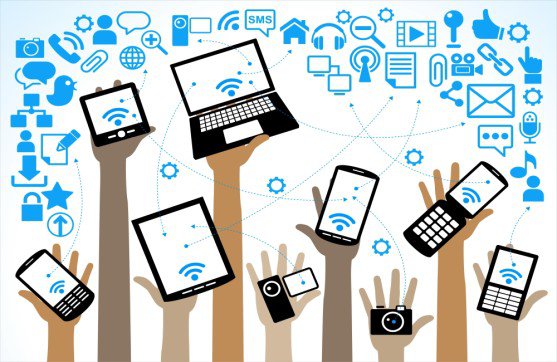 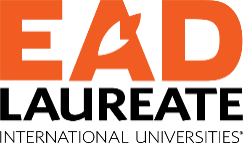 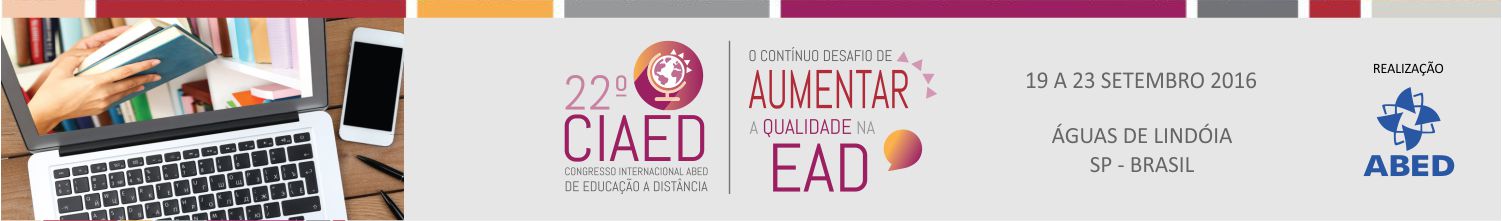 NOVAS OPORTUNIDADES - SMARTPHONE
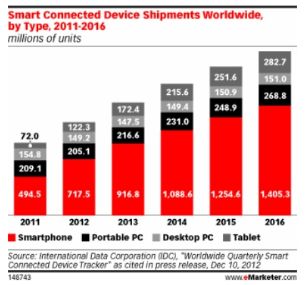 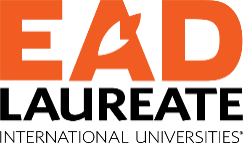 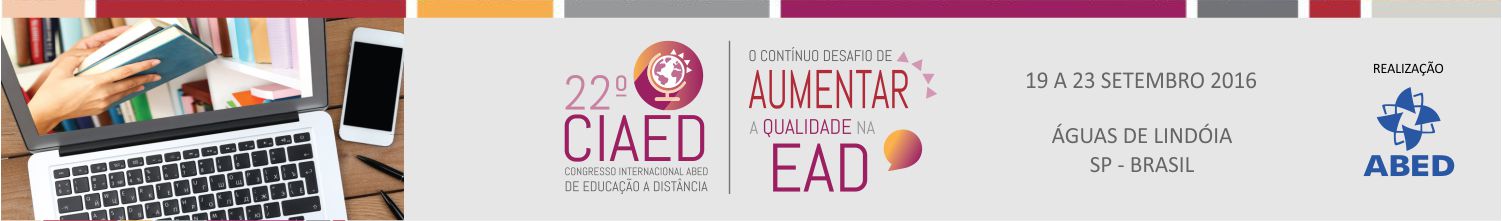 EVOLUÇÃO DA PRODUÇÃO DE MATERIAIS INSTRUCIONAIS
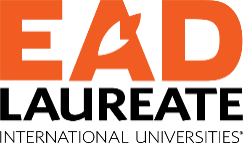 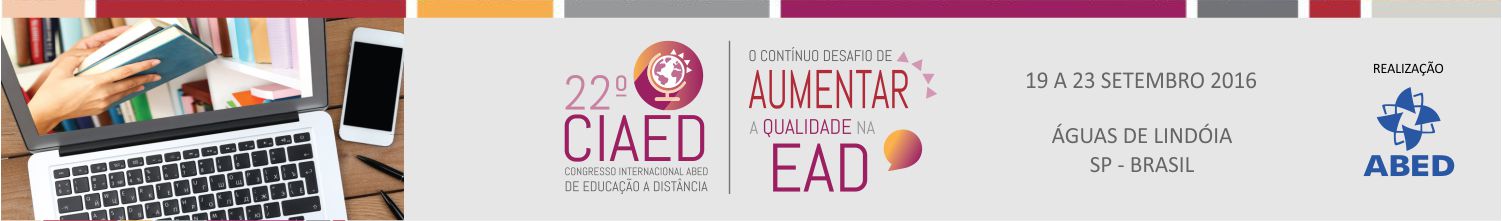 EVOLUÇÃO DA AUTORIA DE MATERIAIS INSTRUCIONAIS
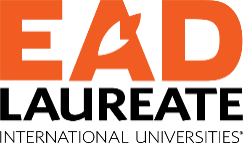 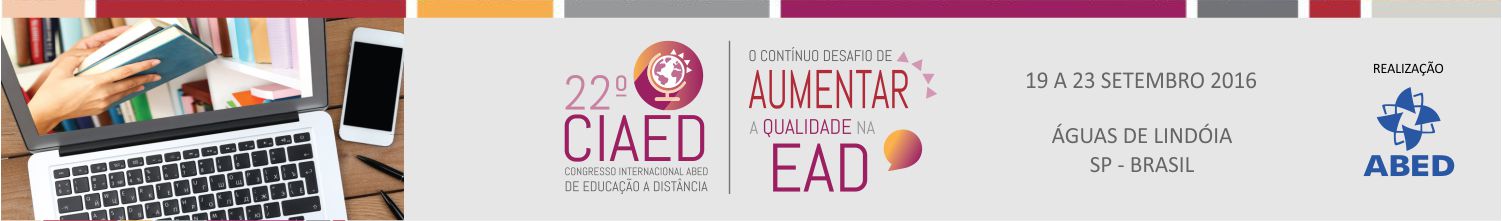 EVOLUÇÃO DA AUTORIA DE MATERIAIS INSTRUCIONAIS
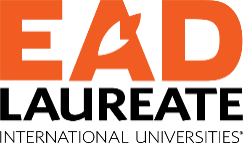 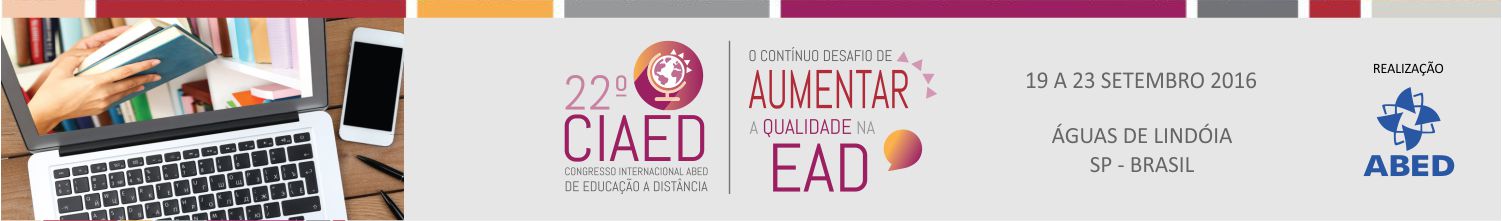 CARACTERÍSTICAS IDEAIS DO CONTEÚDO
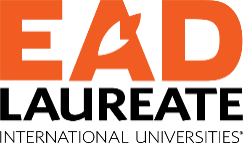 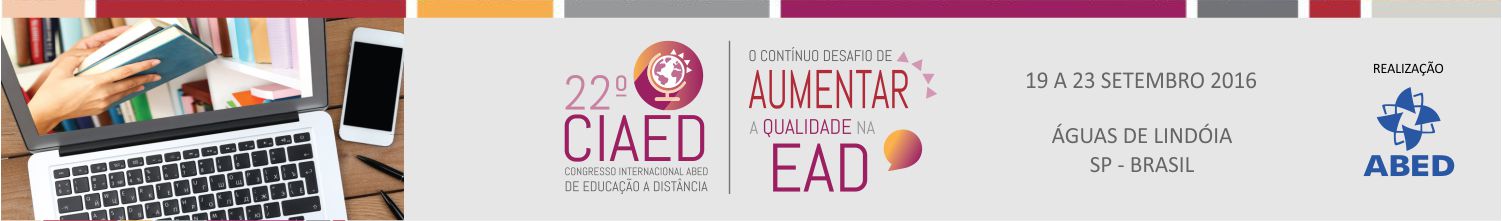 PRODUÇÃO INTERNA +
PRODUÇÃO INTERNA -
Maior autonomia na escolha das mídias;
Elevada capacidade de customização;
Criação de templates exclusivos para cada conteúdo a ser trabalhado;
Facilidade no ajuste necessário entre o conteúdo e a forma como este deve ser trabalhado (linha editorial/pedagógica;
Evolução contínua das equipes internas no que se refere ao manuseio de Novas Tecnologias;
Flexibilidade para experimentar novos modelos pedagógicos em consonância com as mídias que deverão ser integradas a este modelo.
Limite operacional para o aumento da escala de produção;
Custo elevado com folha salarial;
Riscos processuais provenientes de direitos autorais;
Necessidade contínua de programas de capacitação em novas ferramentas e formatos.
Investimento significativo em software e hardware.
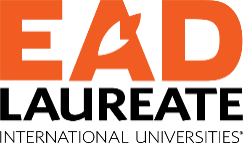 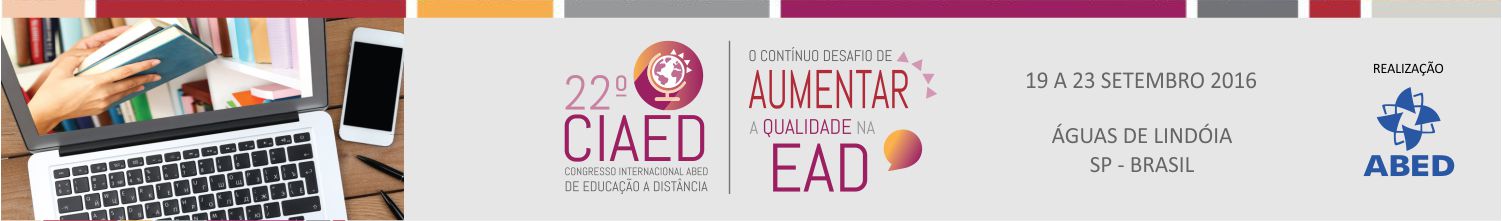 PRODUÇÃO EXTERNA +
PRODUÇÃO EXTERNA -
Capacidade operacional de produção mais ágil, podendo produzir uma quantidade maior de materiais em menor tempo;
Redução da folha salarial;
Redução de riscos processuais provenientes de direitos autorais;
Possibilidade de contratar com maior facilidade profissionais especialistas em um curto espaço de tempo.
Menor poder de barganha em relação a possíveis customizações não previstas no projeto;
Linha editorial/pedagógica fragmentada;
Falta de flexibilidade para possíveis ajustes conceituais durante o processo;
Conteúdos pasteurizados;
Possibilidade de redundância de conteúdos.
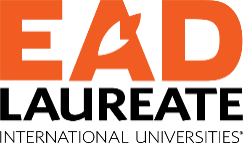 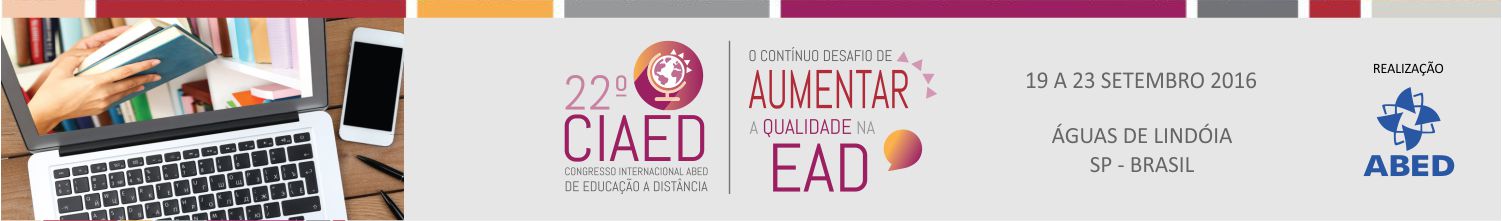 FERRAMENTAS PARA CRIAÇÃO DE EBOOKS
Hangouts
Skype
Sony Sound Forge (Pago)
Audacity (Gratuito)
Adobe Audition (Pago)
Samplitude (Pago)
https://mundopodcast.com.br/podcasteando/tutorial-como-criar-um-podcast/
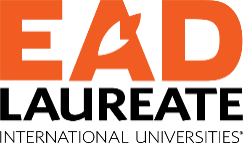 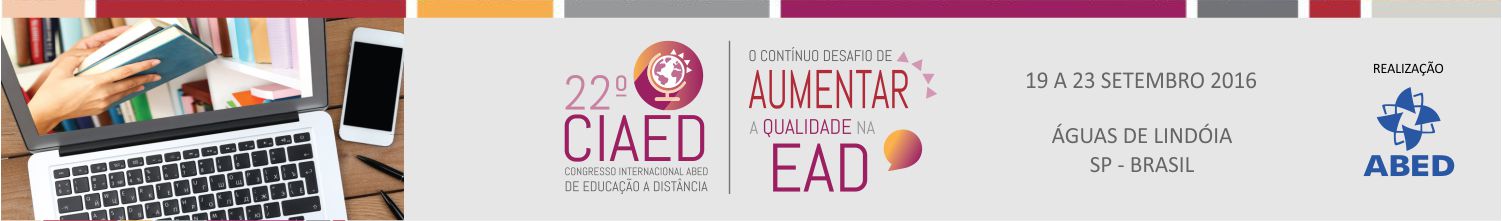 FERRAMENTAS PARA CRIAÇÃO DE MAPAS CONCEITUAIS
APLICATIVOS GRATUITOS

1. CmapTools2. Mindomo3. MindMeister4. Mapa Mental5. SimpleMind+6. MindMaple7. MindBoard Classic
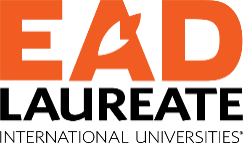 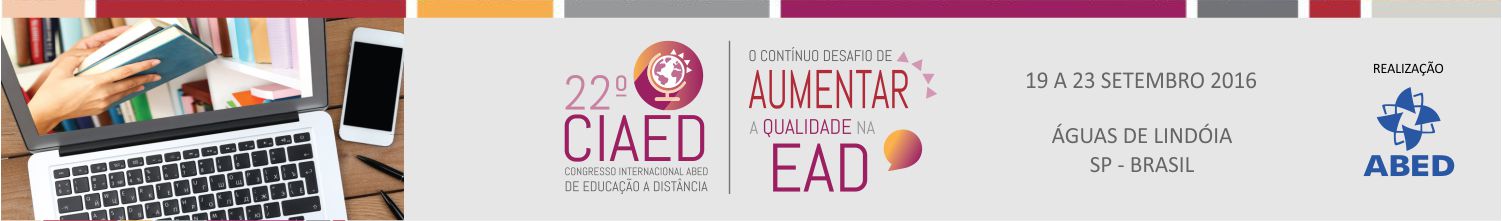 FERRAMENTA PARA CRIAÇÃO DE EBOOKS
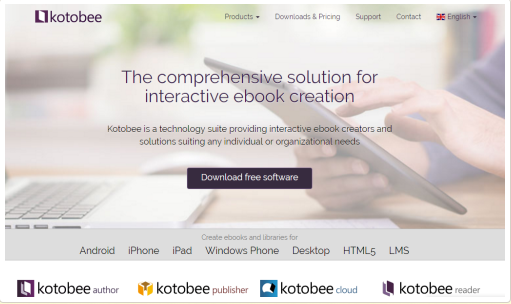 Kotobee é uma ferramenta de criação de ebooks disponível gratuitamente para Windows e Mac e oferece um conjunto de funcionalidades que fazem dela uma das melhores soluções gratuitas.
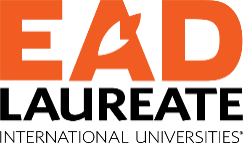 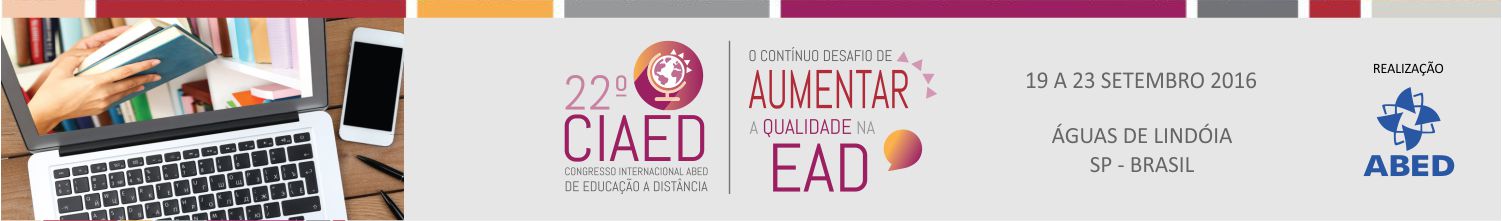 FERRAMENTA DE CRIAÇÃO
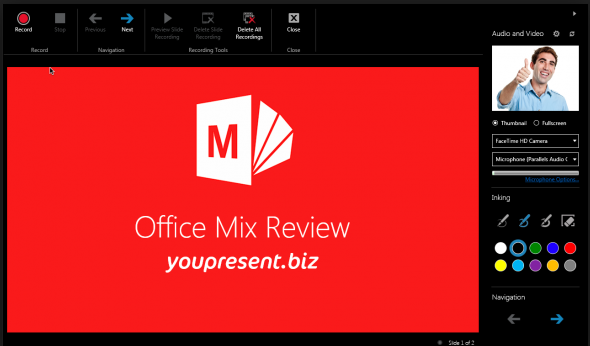 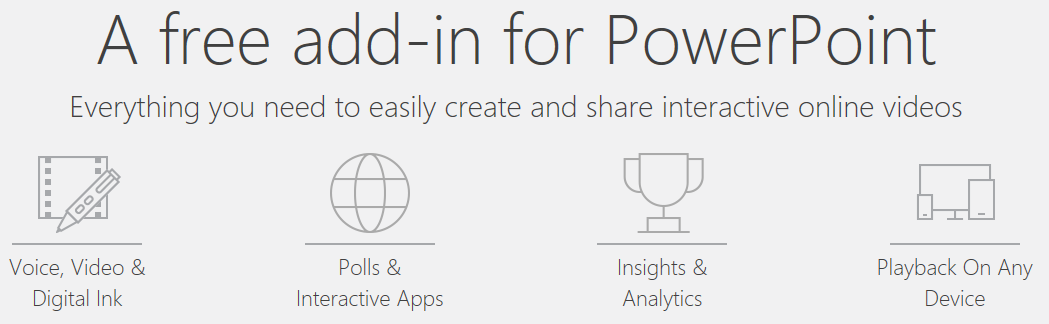 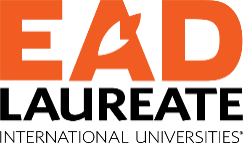 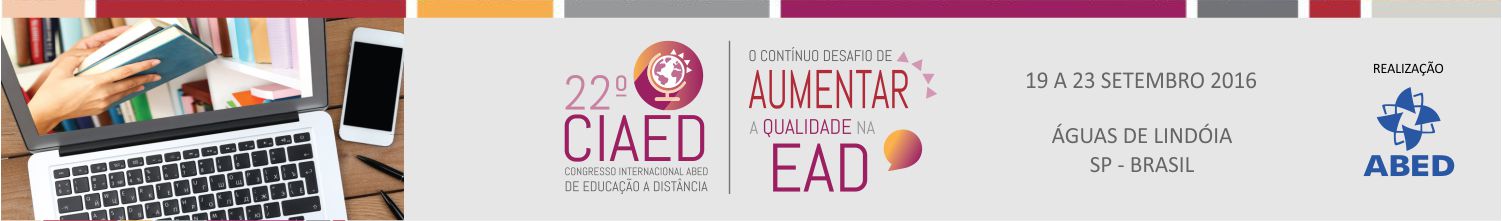 FERRAMENTA DE CRIAÇÃO E EDIÇÃO
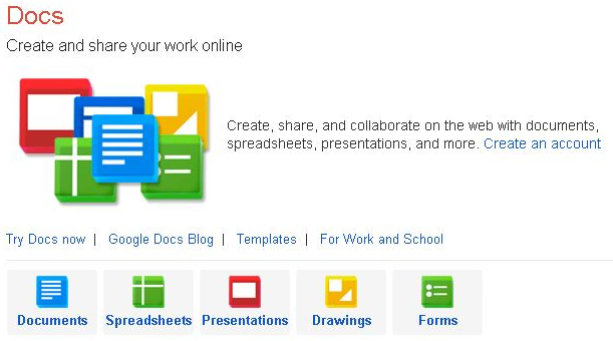 GOOGLE DOCS oferece diversos programas online para criação, edicção e compartilhamento de textos, planilhas, apresentações e formulários
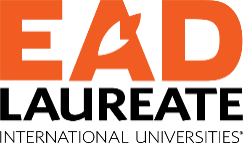 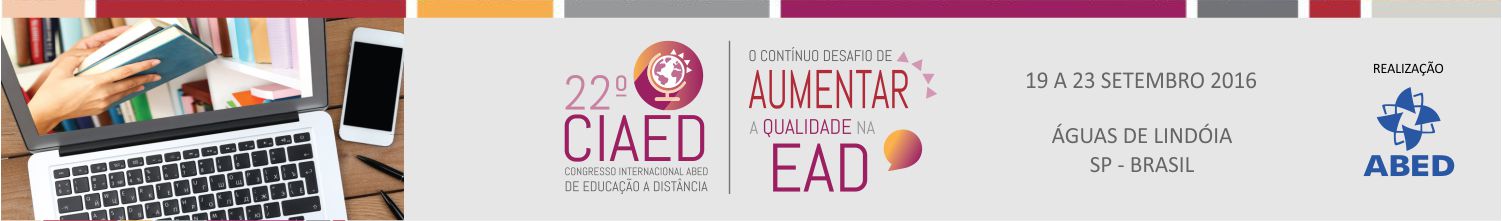 FERRAMENTA DE EDIÇÃO - REVISTA
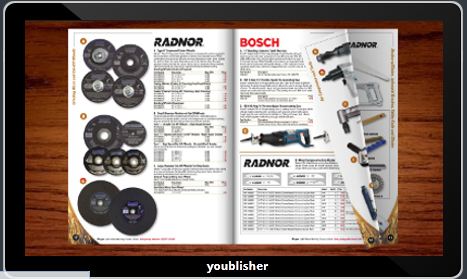 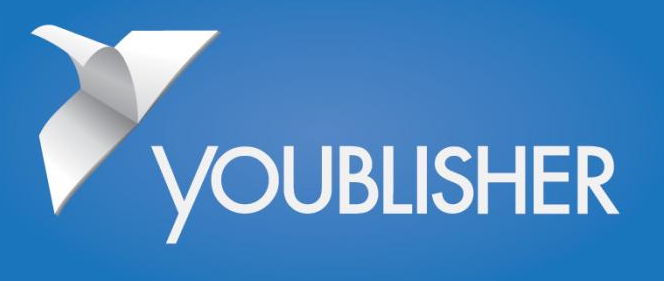 Ferramenta para publicar revista eletrônica com o movimento de páginas folheáveis.
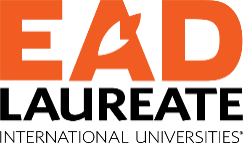 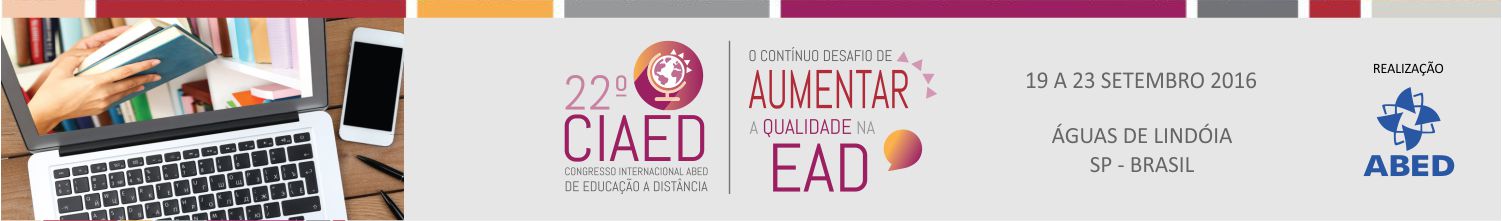 FERRAMENTA DE COMPILAÇÃO – USO DE FEEDS
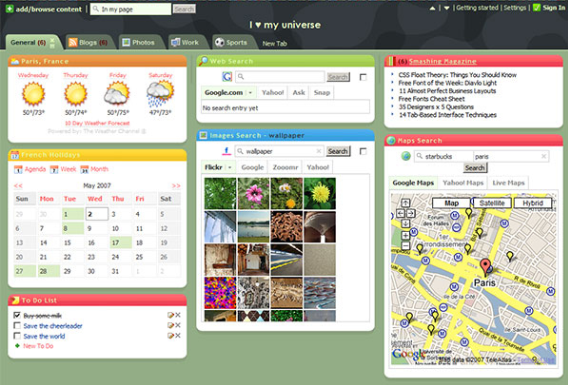 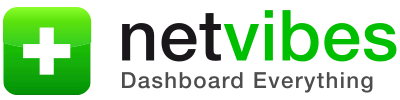 O NETVIBES é um programa agregador que reúne as informações dos diferentes feeds escolhidos pelo usuário.
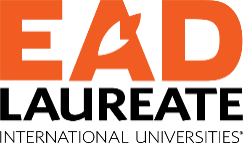 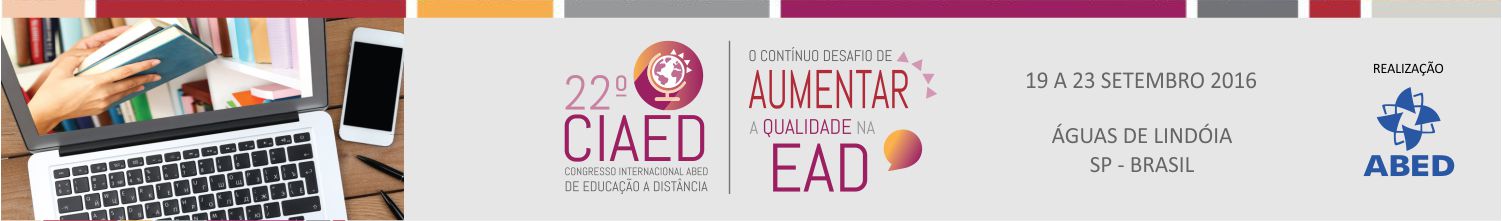 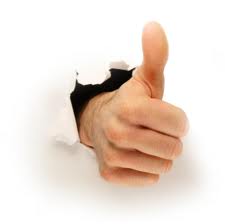 Obrigado!
PROF. JANES FIDÉLIS TOMELIN
Contato: jftomelin@eadlaureate.com.br
janesft@terra.com.br
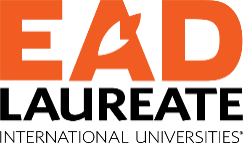